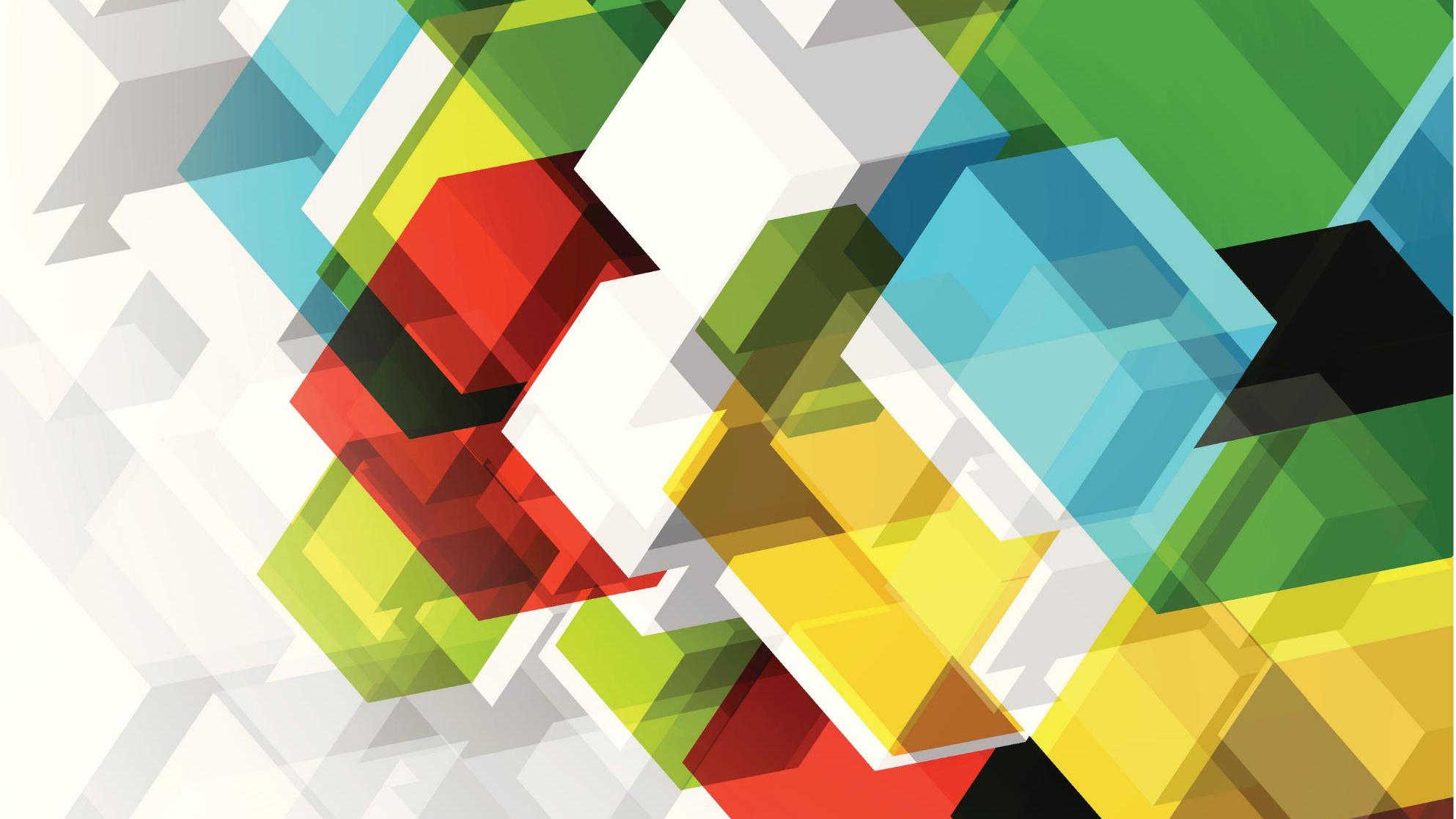 los métodos de Mill
Introducción a la comparación
Método inductivo
Método de la concordancia
( Similitudes o Agreement)
Efecto
Saturación del circuito eléctrico
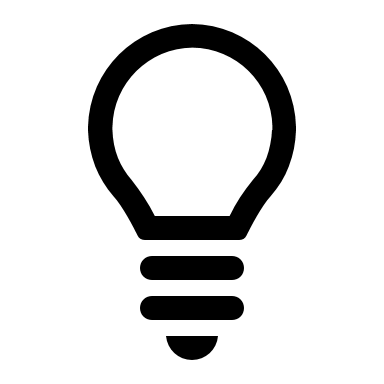 Recordar que el efecto en este método siempre es el mismo
Concordancia(Agreement)
Waflera encendida es la Causa de la Saturación del circuito eléctrico




Porque es la única que está presente en todos los casos
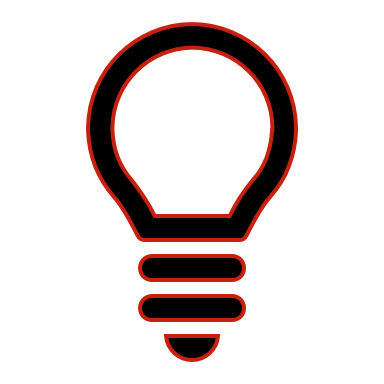 Método de la DIFERENCIA
(Differences)
Efectos
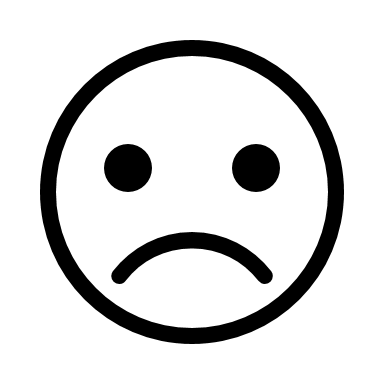 Sabor Amargo
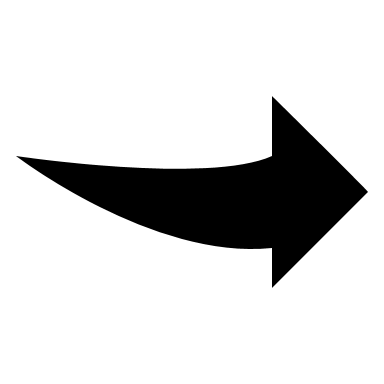 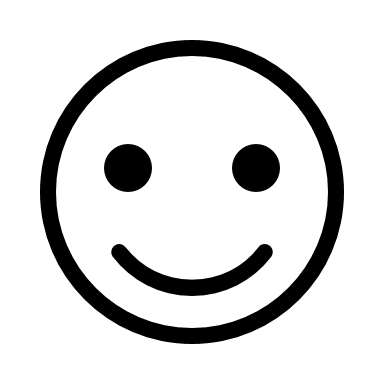 No sabor Amargo
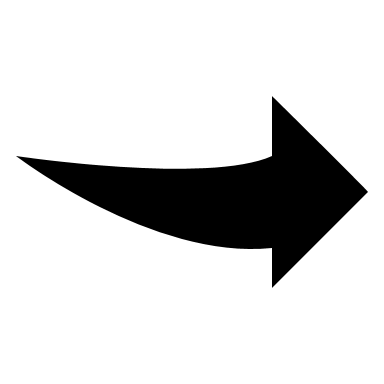 Efectos
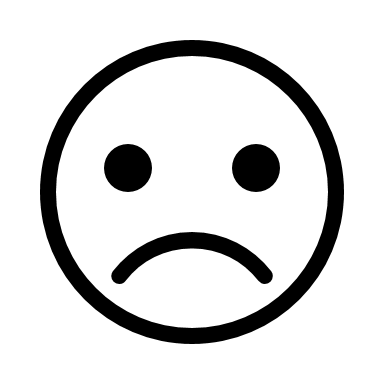 Sabor Amargo
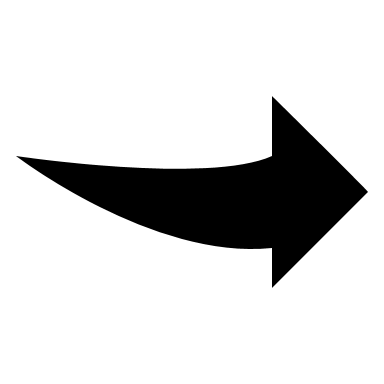 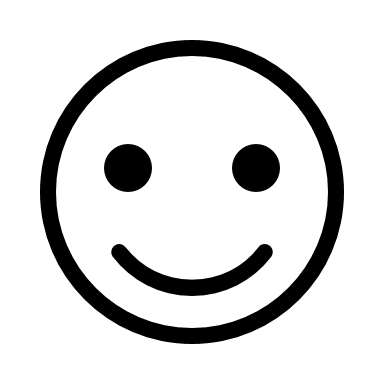 No sabor Amargo
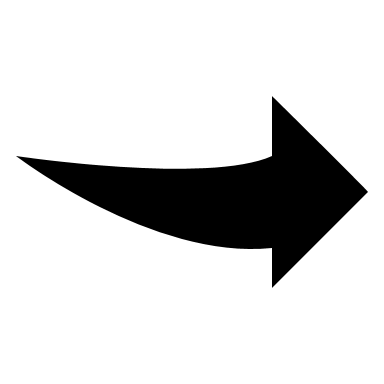 En el método de la diferencia el resultado es distinto
El café es responsable del sabor amargo en la receta de pudin de arroz (Difference)
Importante
En el método de Diferencias (Difference), la variable independiente (Efecto) puede tener distintos resultados.

En el método de Concordancia (Agreement) la variable independiente (Efecto) tiene el mismo resultado.
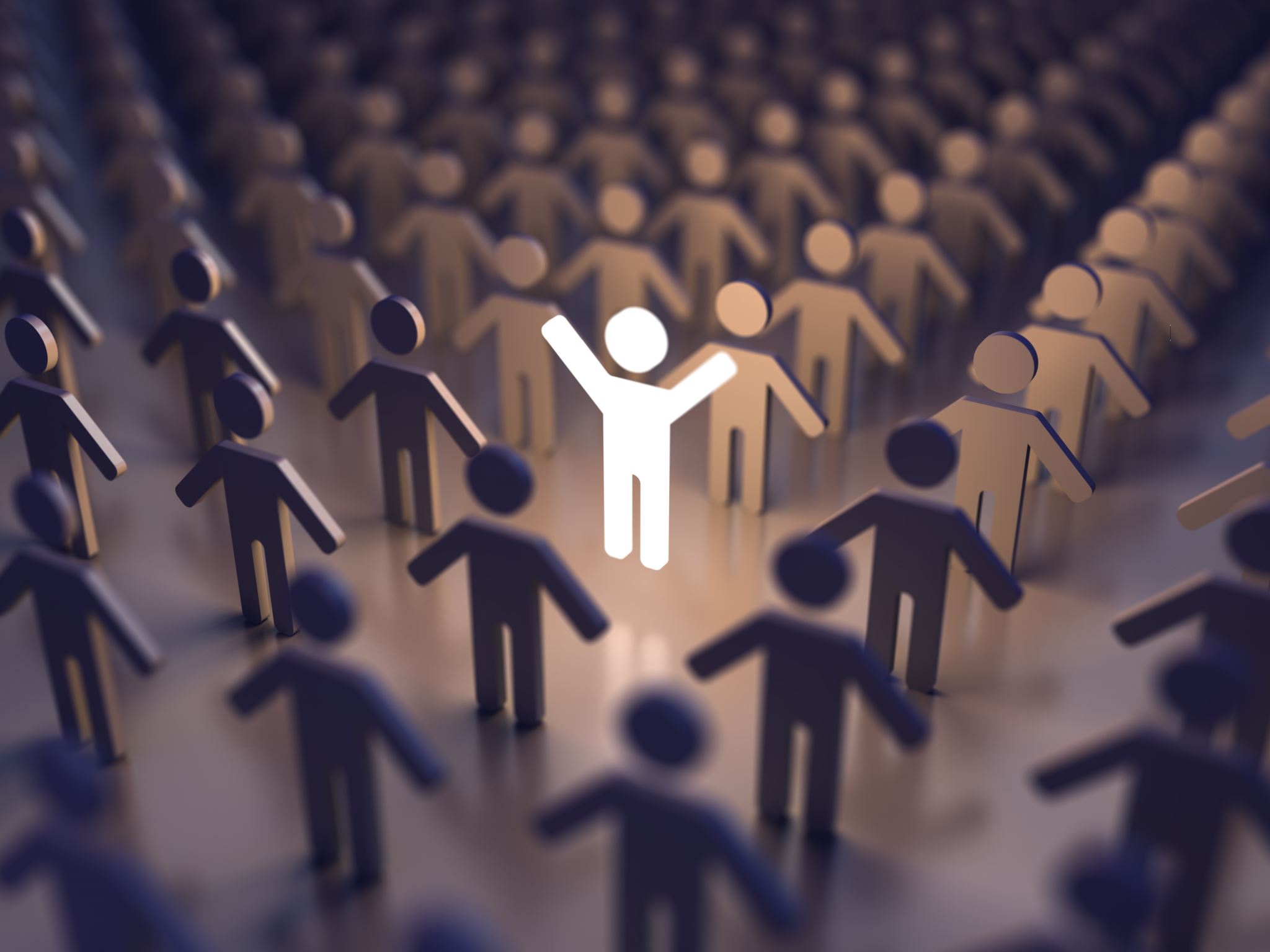 Método CONJUNTO de la CONCORDANCIA Y DIFERENCIA
(Joint Method)
1.- Se aplica primero el Método de la Concordancia
Efecto
Se siente un poco nerviosa después de desayunar
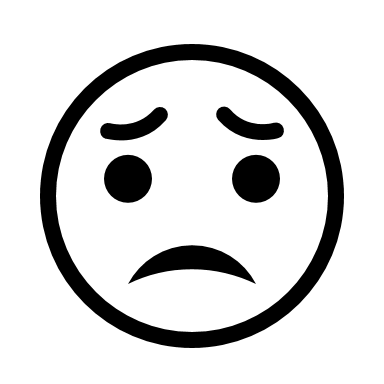 La causa es el Café
Método de la ConcordanciaEfecto
Se siente un poco nerviosa después de desayunar
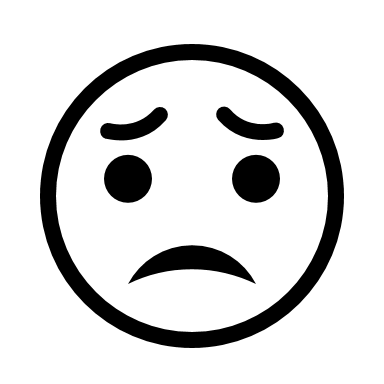 La causa es el Café
Cuando la evidencia no es muy contundente, se aplica el método de diferencias para validar el resultado
2.- Se aplica el Método de la Diferencia
Efectos
D1: Se siente nerviosa después

D1(a): No se siente nerviosa
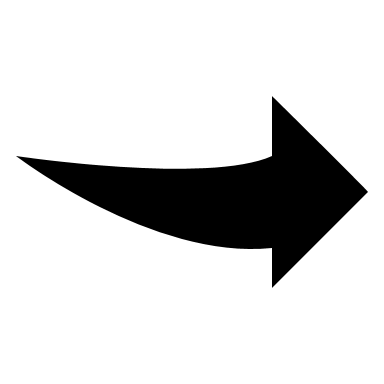 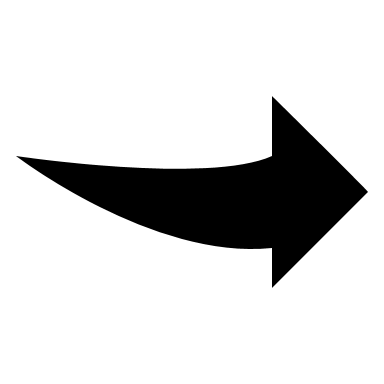 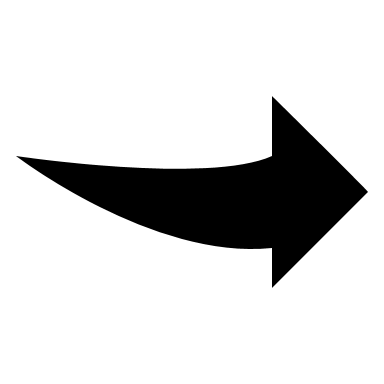 D1: Se siente nerviosa después

D1(a): No se siente nerviosa
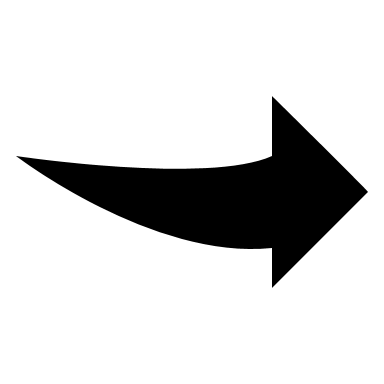 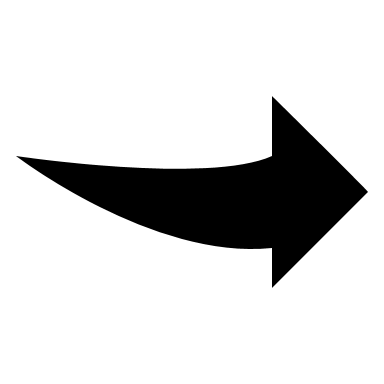 D1: Se siente nerviosa después

D1(a): No se siente nerviosa
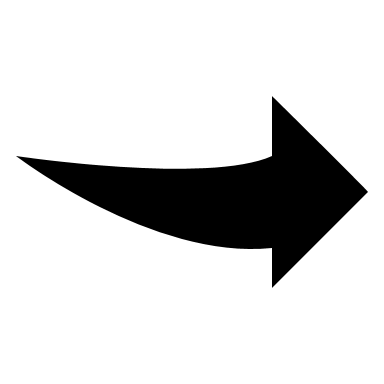 Conclusión
El café es la causa del nerviosismo
Importante
Método de variaciones concomitantes
(Concomitant Variations, variaciones relacionadas)
A mayor altitud mayor adormecimiento
Altitud (causa)
Sensación de adormecimiento
En el método de variaciones concomitantes
Método de los residuos
(Residues)
Efectos
Peso aproximado 20 toneladas
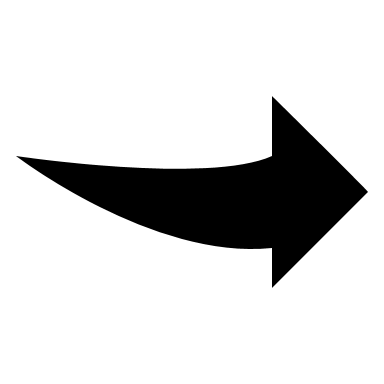 Peso aproximado 18 toneladas
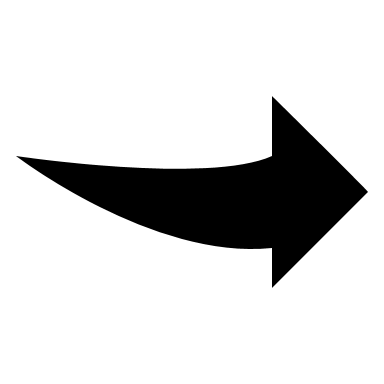 La carga es causa de 2 toneladas del peso del camión
En el método de los residuos
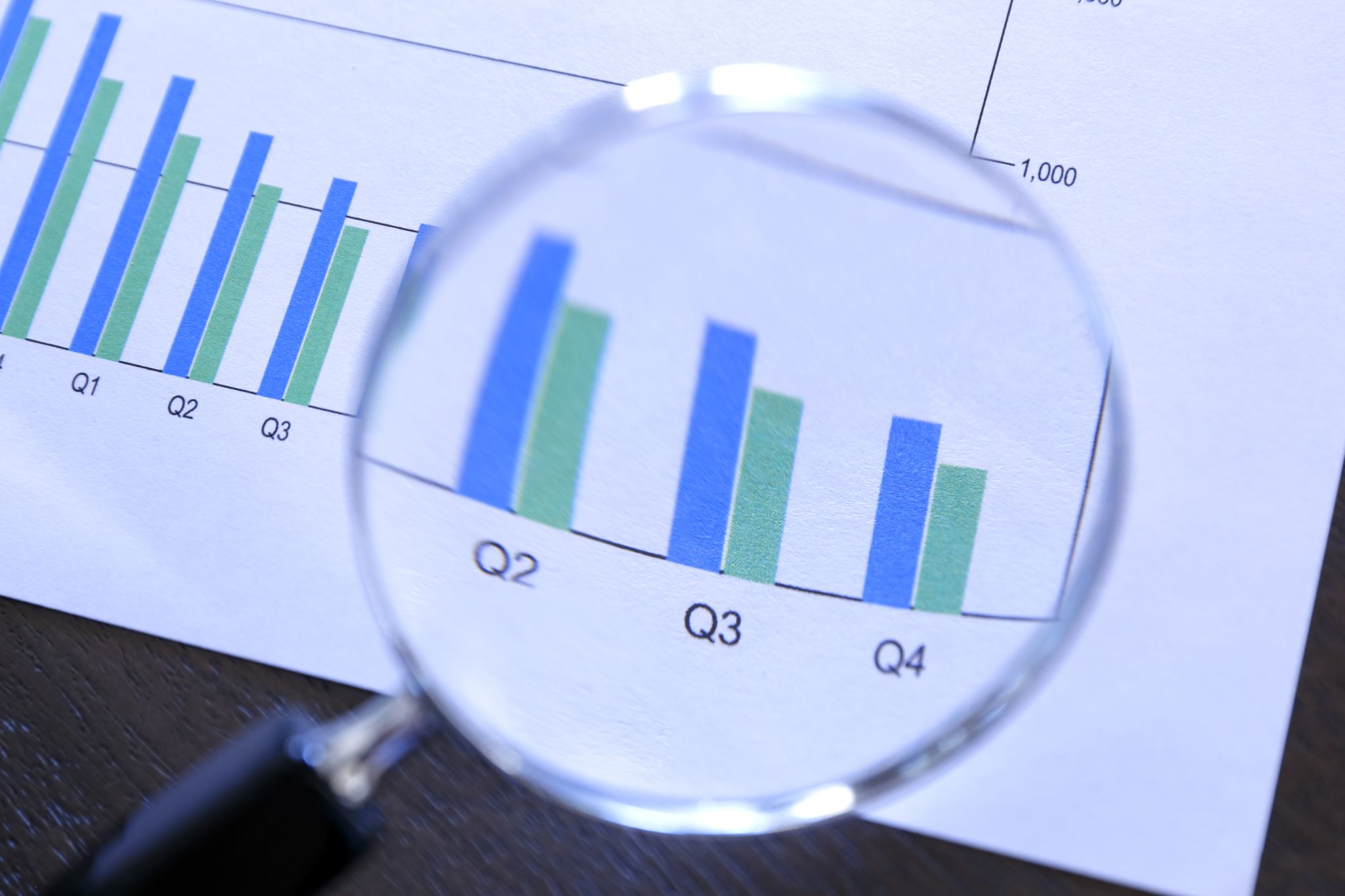 Queremos saber cuánto difiere el efecto en la medida en que difiere la causa 

Así en el ejemplo, la diferencia residual del peso es responsable por el cambio en el peso total
Resumen
Comparaciones
Una causa para el mismo efecto
Diferentes combinaciones de causas para efectos diferentes
Mismas causas y diferencias en los efectos
Impacto proporcional entre la causa y el efecto
Impacto residual en el efecto atribuido a la causa